Тема  семинара: “ Развитие УУД обучающихся на основе метапредметного подхода”
“Учитель и ученик  растут  вместе “
                                                      Конфуций
Возникновение понятия «универсальные учебные действия» связано с изменением парадигмы образования:

от усвоения знаний, умений и навыков к развитию личности учащегося
Приоритетной целью школьного образования 
    становится развитие у учащихся способности самостоятельно ставить учебные цели, проектировать пути их реализации, контролировать и оценивать свои достижения.

     Иначе говоря, формирование умения учиться.
Универсальные учебные действия (УУД) – способы действий, освоенные на базе предметного содержания и применяемые как в области образовательного процесса (в новых условиях и контекстах), так и в реальных жизненных ситуациях.
Универсальные учебные действия – это обобщенные действия, порождающие широкую ориентацию учащихся в различных предметных областях познания и мотивацию к обучению.
«Мета» – означает «стоящее за»
Метапредметность характеризует выход за предметы, но не уход от них. Метапредмет – это то, что стоит за предметом или за несколькими предметами, находится в их основе и одновременно в корневой связи с ними. 
    Метапредметность не может быть оторвана от предметности.
Что дают универсальные учебные действия? 
Они:- обеспечивают учащемуся возможность самостоятельно осуществлять деятельность учения, ставить учебные цели, искать и использовать необходимые средства и способы их достижения, уметь контролировать и оценивать учебную деятельность и ее результаты;- создают условия развития личности и ее самореализации на основе «умения учиться» и сотрудничать со взрослыми и сверстниками. Умение учиться во взрослой жизни обеспечивает личности готовность к непрерывному образованию, высокую социальную и профессиональную мобильность;- обеспечивают успешное усвоение знаний, умений и навыков, формирование картины мира, компетентностей в любой предметной области познания.
МЕТАПРЕДМЕТНЫЕ
ЛИЧНОСТНЫЕ:
ориентация
ценностно-смысловая;
в социальных ролях и меж-
личностных отношениях
ПРЕДМЕТНЫЕ
Регулятивные:
организация деятельности
Основы системы
научных знаний
РЯ
Самоопределение:
личностное, профес-
сиональное, жизненное
Лит
Опыт «предметной» деятельности по получению,
преобразованию
и применению
нового знания
ИЯ
Коммуникативные:
речевые навыки и
навыки сотрудничества
Мат
Смыслообразование:
связь между целью (ре-
зультатом) деятельности
 и ее мотивом
Е/н
Соц
Муз
Познавательные:
общеучебные, в т.ч – знако-
во-символические, логичес-
кие, постановка и решение
проблемы
Морально-этическая
ориентация
Предметные и метапредметные действия с учебным материалом
ИЗО
Тех
Физ
Показатели успешности формирования УУД
Метапредметный подход подразумевает развитие универсальных учебных действий с использованием надпредметных технологий.
Спасибо за внимание!
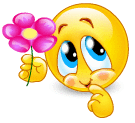